Лекция:
 МОДЕЛИРОВАНИЕ  УЗЛОВ ЭЛЕКТРИЧЕСКОЙ СЕТИ
1.  Моделирование генераторных узлов электрической сети
2.  Эквивалентирование схем электрических сетей
3. Моделирование схем электрических сетей с помощью четырехполюсников
4. Использование четырехполюсников для эквивалентирования схем электрических сетей
Моделирование генераторных узлов электрической сети
Генераторными узлами называют узлы, в которых генерируется активная мощность. 
Реактивная мощность, как правило, также генерируется в таких узлах. 
Генераторные узлы – это шины электрических станций или шины мощной системы, схема которой не входит в модель для расчетной схемы.
Моделируются генераторные узлы по разному:

 Так же как и узел нагрузки – постоянными значениями активной и реактивной мощности, но с противоположным знаком.
 Постоянным значением активной мощности и фиксированным значением модуля напряжения в узле. Реактивная мощность не известна и подлежит расчету.
 Генераторный узел это базисный и балансирующий узел одновременно. Активная и реактивная мощности узла подлежат вычислению.
 Генераторный узел это базисный узел, но с известными значениями активной и реактивной мощности – заданы все четыре независимых параметра режима – P, Q, U, δ.
 Генераторный узел это балансирующий узел, но напряжение в нем неизвестно ни по модули, ни по фазе. Подлежат определению все четыре независимых параметра режима – P, Q, U, δ.
При фиксации активной мощности и модуля напряжения обычно в уравнения установившегося режима входит уравнения для активной мощности узла 





 и уравнение вида: U i2 = U i′ 2 + Ui′′2 , где Ui задано, а U'i и U'i' подлежат определению.
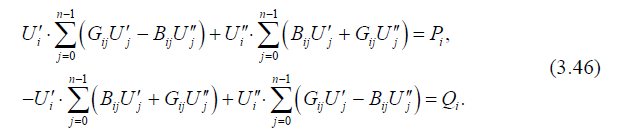 В тех случаях, когда для одного из узлов требуется задать все четыре независимых параметра режима – P, Q, U, δ. (базисный узел), то в сети должен появиться узел, в котором не известен ни один из этих четырех параметров – балансирующий узел. 
Происходит разделение балансирующего и базисного узлов.
Форма уравнений установившегося режима меняется, а именно – перестраивается матрица узловых проводимостей. Так, например, если для графа сети на рисунке базисным стал узел 2, а балансирующим остался узел 0, то матрица Y принимает вид:
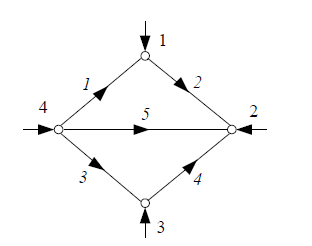 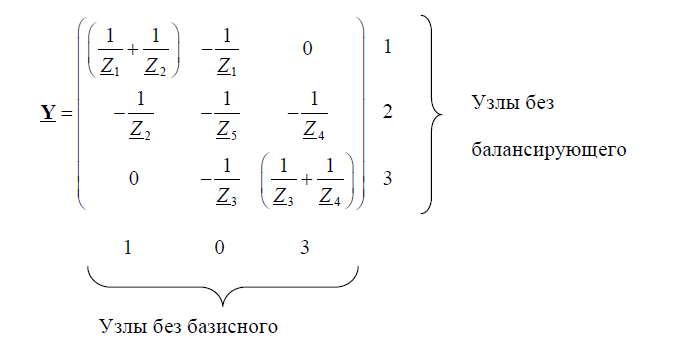 Эквивалентирование схем электрических сетей
Эквивалентирование широко применяется в расчетах режимов сложных электроэнергетических систем. Так, рассматривая режимы работы отдельной ЭЭС, все соседние энергосистемы представляем их эквивалентами, полученными на основании так называемых критериев эквивалентности. Число таких критериев и их содержание зависят от задачи, применительно к которой выполняется эквивалентирование.
Рассмотрим ЭЭС, состоящую из двух подсистем:
 - подсистема I, которая не подлежит преобразованию
 - подсистема II, которую следует преобразовать в эквивалент (рис.).
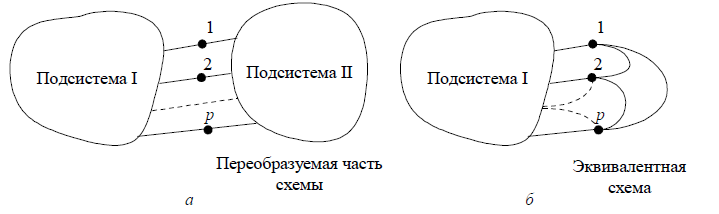 Узлы, в которых соединяются две подсистемы, называются узлами примыкания, а ветви, подходящие к ним со стороны сохраняемой части схемы, – ветвями примыкания.
После преобразования подсистемы II в ней могут сохраниться некоторые узлы, имеющие принципиальное значение для режимов системы, или не сохраниться ни одного узла, как на рис. и вся схема эквивалента представляет собой многоугольник, построенный на узлах примыкания 1, 2,…, p. 
Следует отметить, что эквивалент имеет также поперечные ветви на нейтральную плоскость системы как пассивные – проводимости, так и активные – задающие мощности нагрузки и генерации (на рис. не показаны).
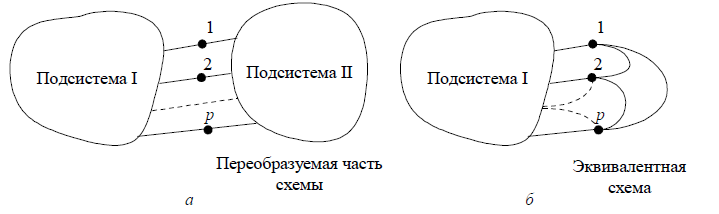 Рассчитанные напряжения в узлах примыкания эквивалента должны быть равны в исходной схеме и после ее преобразования.
Потоки мощности в ветвях примыкания эквивалента должны быть равны в исходной схеме и после ее преобразования.
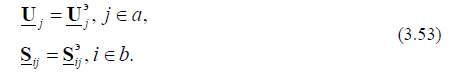 где a – множество номеров узлов примыкания; b – множество номеров узлов в непреобразуемой части сети, имеющих смежную ветвь с узлами примыкания.
Добиться выполнения критериев эквивалентности можно, как правило, для какого-то одного режима работы электрической системы.
Изменение режима требует и изменения (корректировки) эквивалента. Рассмотрим пример эквивалентирования части электрической схемы сети, рис.  а. В этом примере: множество номеров узлов примыкания – a={4, 7, 11}; и множество номеров узлов из неэквивалентируемой части схемы, смежных с узлами примыкания – b = {3, 6, 10}. Исключаемые узлы: {12, 13, 14, 15, 16}.
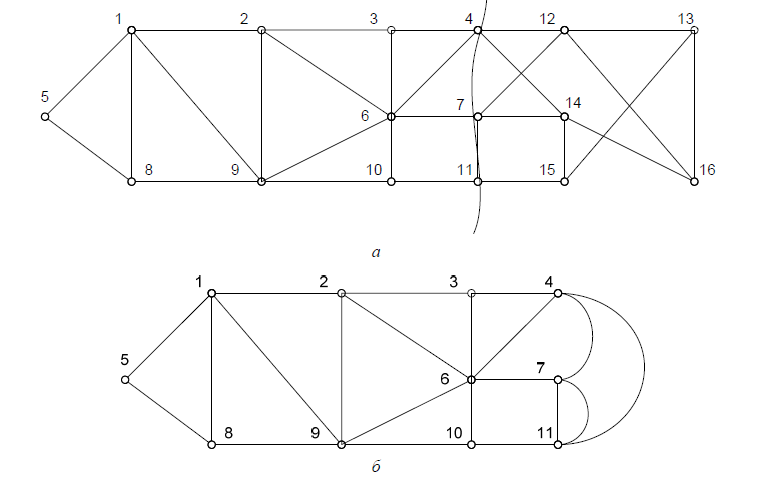 Граф сети с эквивалентируемой частью: а – до эквивалентирования,
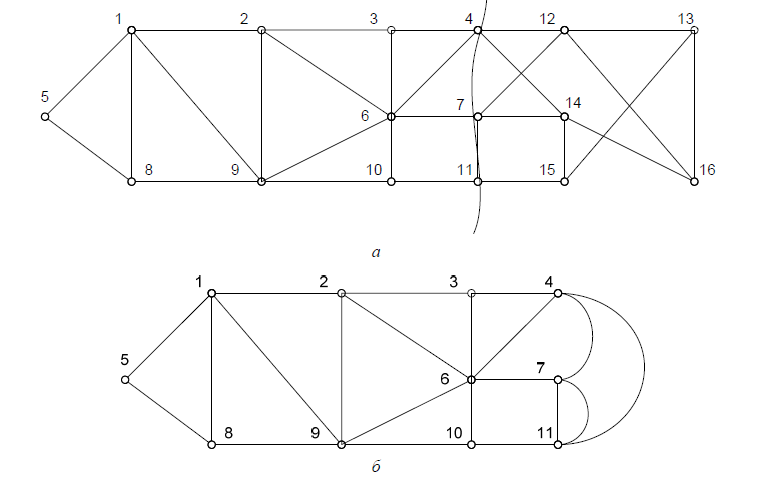 Граф сети с эквивалентируемой частью:
 б – после эквивалентирования
В данном примере в эквиваленте не сохранено ни одного узла и граф эквивалента представляет из себя многоугольник, опирающийся своими вершинами на узлы примыкания, рис.
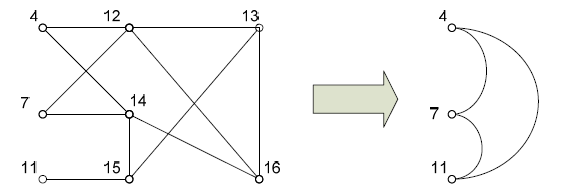 По сути – это последовательно-паралелльные преобразования, а также преобразования звезды в многоугольник и обратно. Формализуется исключением переменных методом Гаусса.
При построении модели эквивалента, адекватно представляющего преобразованную часть электрической системы для множества режимов, требуется учет нелинейности уравнений установившегося режима.
В этом случае, а также в случаях эквивалентирования путем расчета проводимостей нагрузки через номинальное напряжение неизбежна погрешность моделирования.
Минимизация погрешности может быть выполнена путем поиска минимума некоторой целевой функции:
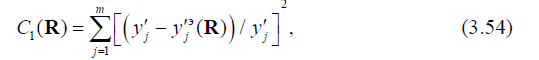 где y'j и y''jэ – компоненты вектора выходных переменных исходной и эквивалентной моделей, которые должны воспроизводится правильно;
R - вектор параметров эквивалентной модели; m – число выходных переменных.
Эквивалентирование части ЭЭС обычно выполняется применительно не для одного, а для ряда режимов непреобразуемой подсистемы, поэтому удовлетворение критериев эквивалентности должно обеспечить тождественность режима узлов и ветвей примыкания исходной и преобразованной схем не только для исходного, но и для всех других анализируемых режимов.
3. Моделирование схем электрических сетей с помощью четырехполюсников
Часть электрической цепи, рассматриваемая по отношению к двум парам ее выводов, называется четырехполюсником.
Моделирование четырехполюсником удобно применять тогда, когда предметом исследования являются токи (потоки мощности) и напряжения на его выводах, а не токи и напряжения внутри самого четырехполюсника.
По свойству линейности элементов четырехполюсники разделяют на линейные и нелинейные.
Схема замещения (внутренняя схема соединений) четырехполюсника может быть:
 Г-образная (рис. 3.16, а),
 Т-образная (рис. 3.16, б), 
П-образная (рис. 3.16, в), 
четырехплечевая (рис. 3.16, г), 
П-образная мостовая (рис. 3.16, д), 
Т-образная мостовая (рис. 3.16, е) и др.
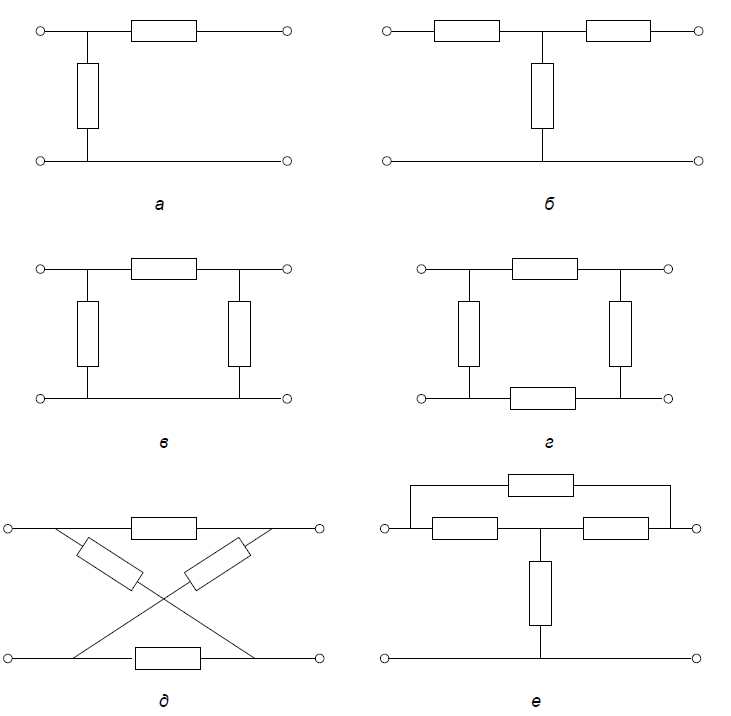 Четырехполюсник называется активным, если он внутри содержит источники электрической энергии, и пассивным, если внутри его нет источников энергии.
Различают четырехполюсники симметричные и несимметричные. Симметричным называют четырехполюсник, когда перемена мест его входа выхода не изменяет токов и напряжений в цепи, с которой он соединен. 
Основной смысл теории четырехполюсников заключается в том, что, пользуясь обобщенными параметрами четырехполюсников, можно находить токи и напряжения на входе и выходе четырехполюсника.
Из множества соединений четырехполюсников в электрических сетях применимы только две: каскадное (рис. 3.17, а), и параллельное (рис. 3.17, б).
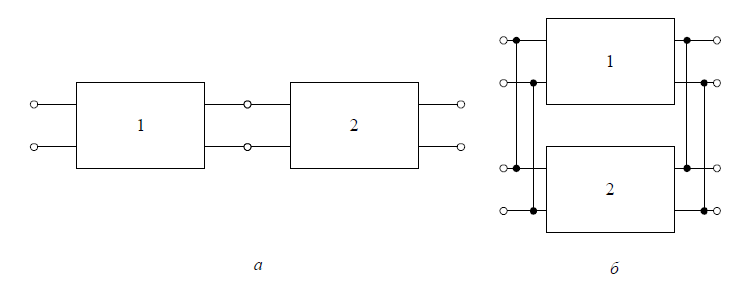 Электрическая сеть, имеющая в общем случае множество узлов и ветвей, может рассматриваться как совокупность четырехполюсников соединенных по определенной схеме. Отличительной чертой четырехполюсников, моделирующих элементы электрической сети, является наличие у всех них одного общего полюса – нейтральной плоскости и по сути они могут считаться трехполюсниками. Сложность схемы соединения электрической сети и нелинейность, вносимая нагрузками и генераторами, не позволяют широко использовать четырехполюсники для моделирования электрических сетей. Возможны два принципиально различающихся подхода в использовании четырехполюсников:
моделирование отдельных элементов или их каскадно-параллельного соединения при отсутствии в них источника энергии или нагрузки, заданных нелинейными математическими моделями;
приближенное представление части электрической сети при наличии нелинейных моделей генерации или нагрузки в виде эквивалентного четырехполюсника.
Последний подход распространяется на моделирование электрических сетей с помощью многополюсников.
Рассмотрим первый подход. Для получения параметров эквивалентного (результирующего) четырехполюсника, составленного из простых четырехполюсников, параметры которых известны, удобно пользоваться матричной формой записи:
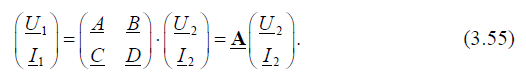 Запись уравнений четырехполюсника (3.55) называется А-формой записи. Другие формы уравнений четырехполюсника могут быть получены из (3.55) выражением в левой части тех или других пар токов и напряжений. Всего возможно шесть форм записи – число сочетаний из четырех по два. Можно выделить еще две формы записи: это Y-форма (3.56) и Z-форма (3.57).
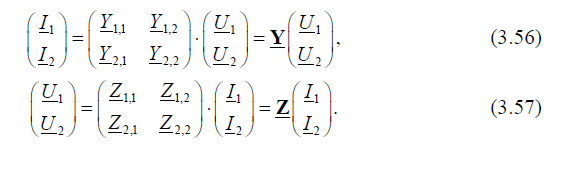 При каскадном соединении четырехполюсников (рис. 3.17, а) параметры эквивалентного четырехполюсника получаются перемножением матриц коэффициентов четырехполюсников в A-форме (3.55), а при параллельном соединении (рис. 3.17, б) – сложением матриц коэффициентов четырехполюсников в Y-форме (3.56):
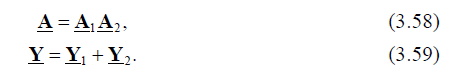 4. Использование четырехполюсников для эквивалентирования схем электрических сетей
Вначале рассмотри соединение двух элементов: линий электропередач трансформатора. На рис. 3.18 изображены две схемы с двумя элементами. На первой схеме имеем две линии, а на второй линию и трансформатор. В обоих случаях модели сетей с четырехполюсниками имеют их каскадное соединение и эквивалентный четырехполюсник имеет матрицу коэффициентов, вычисляемую по выражению:
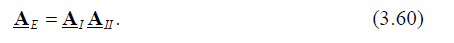 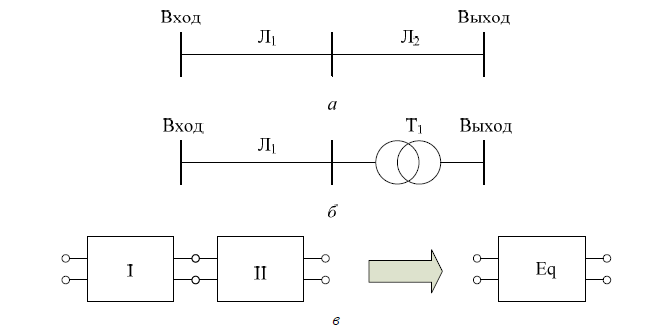 Далее для простоты, вследствие того, что один полюс на входе и на выходе четырехполюсника в схемах электрических систем отождествляют с нейтралью трехфазной системы, четырехполюсники, моделирующие элементы электрических сетей будем обозначать как на рис. 3.19.
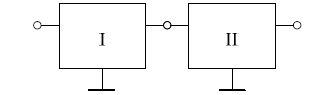 В схеме с параллельными соединениями элементов будем всегда полагать соединение однотипных элементов: две или более параллельно включенных линии, два или более параллельно включенных трансформатора и т.п. Коэффициенты эквивалентного четырехполюсника в этом случае определяются через матрицы проводимостей уравнений четырехполюсника, записанных в Y-форме (3.56).
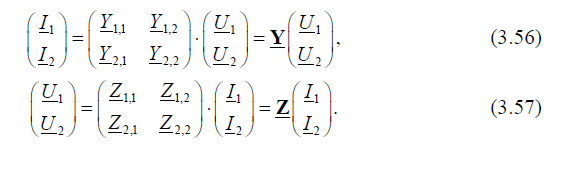 Рассмотри пример схемы, содержащий электрическую нагрузку, заданную мощностью. Сема сети изображена на рис. 3.20.
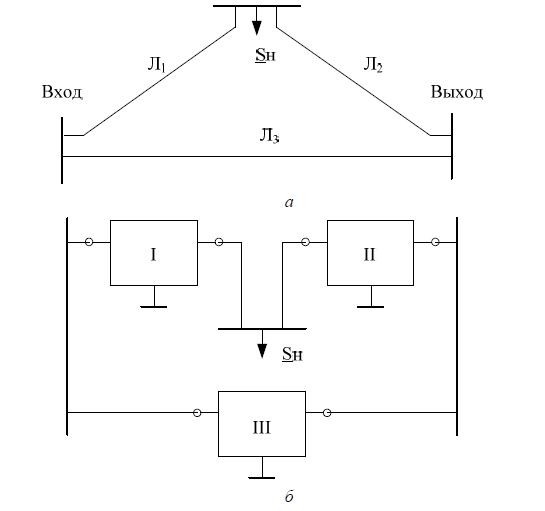 Четырехполюсники I и II нельзя считать соединенными каскадно; есть еще один элемент – нагрузка. Рассмотрим этот фрагмент сети отдельно, рис. 3.21.
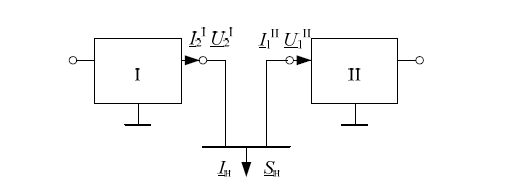 Запишем известные соотношения для шин нагрузки:
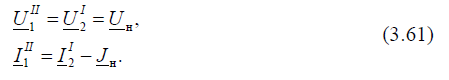 Ток нагрузки
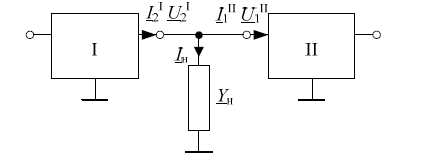 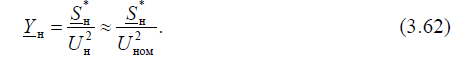 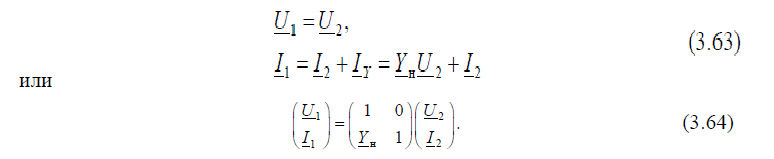 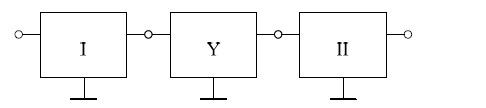 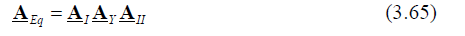 В схеме сети с двумя промежуточными нагрузками аналогично получим
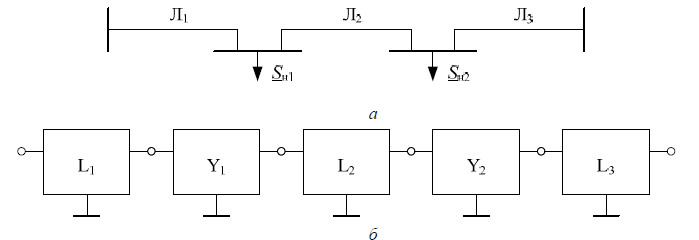 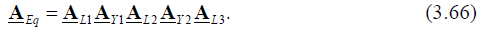 Следует подчеркнуть, что шунтирующие элементы и нагрузки, которые могут быть представлены схемой замещения с линейными элементами (сопротивления и проводимости не зависят от напряжения или тока, протекающего по ним) не вносят погрешности в эквивалентную модель и являются пассивными элементами сети. 
Нагрузки в электрических сетях, как правило, не могут с достаточной степенью точности моделироваться схемами замещения с постоянными параметрами. По своей сущности нагрузка – это активный элемент сети, хотя не является источником энергии, а ее потребителем.
В большинстве случаев нагрузка задается постоянной мощностью или статическими характеристиками, что вносит погрешность при представлении их в виде схем замещения (сопротивлении и проводимости зависят от напряжения, приложенного к ним).